AXE 3 ECOLE MOBILE
l           FA  Les parcours
Qu'est-ce qu'un parcours ?
Les parcours éducatifs sont inscrits dans la loi d’orientation et de programmation pour la refondation de l’école de la République du 8 juillet 2013. Un parcours est un processus guidé et progressif qui offre à chacun la possibilité, par la découverte et l'expérimentation, de mobiliser, développer et renforcer ses compétences. Les parcours éducatifs permettent l’articulation et la mise en cohérence entre les enseignements réalisés dans la classe et les actions menées dans les temps périscolaire et extrascolaire. Leur mise en œuvre implique de développer des projets partagés et territoriaux avec des partenaires extérieurs
Grâce à des approches complémentaires et à la diversité des modes d’apprentissages, les élèves construisent des compétences et acquièrent des connaissances en fonction des expériences, des rencontres et des projets auxquels ils participent. 
Quatre parcours sont réalisés au cours de la scolarité 
parcours avenir ( au collège mais peut débuter sous une forme simplifiée avant).
parcours d’éducation artistique et culturelle ;
parcours citoyen ;
parcours santé
Fondés sur une démarche de projet, ces parcours doivent s’installer sur la durée, non pas seulement annuelle, mais bien au-delà, à minima sur l’ensemble de la scolarité obligatoire et plus généralement jusqu’à la fin du lycée.
lui permettre de développer son sens de l'engagement et de l'initiative ;
lui permettre d'élaborer son projet d'orientation, scolaire et professionnelle.
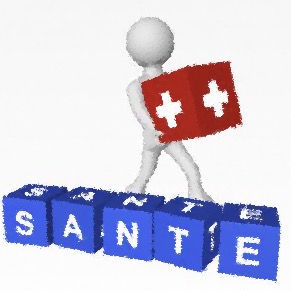 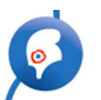 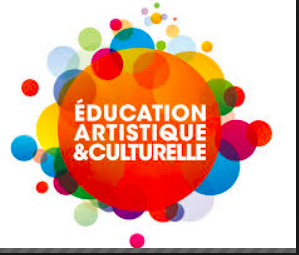 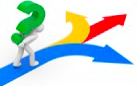 Mise en œuvre
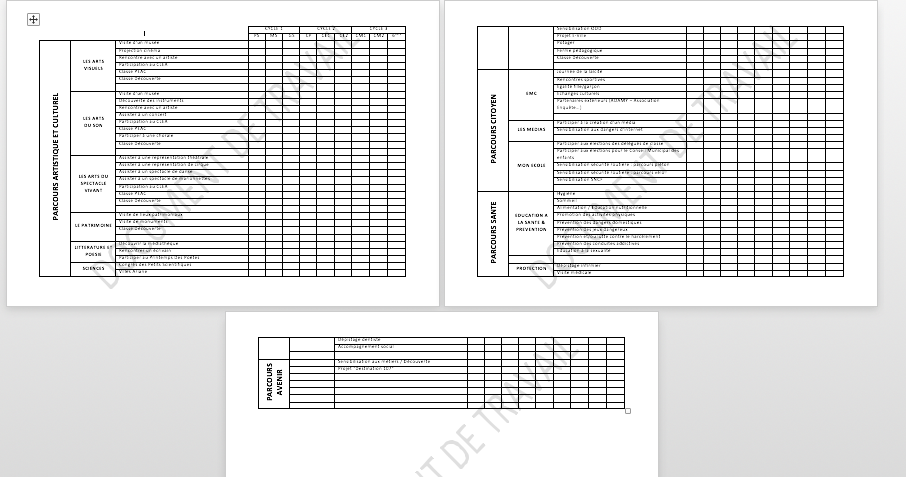 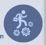 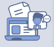 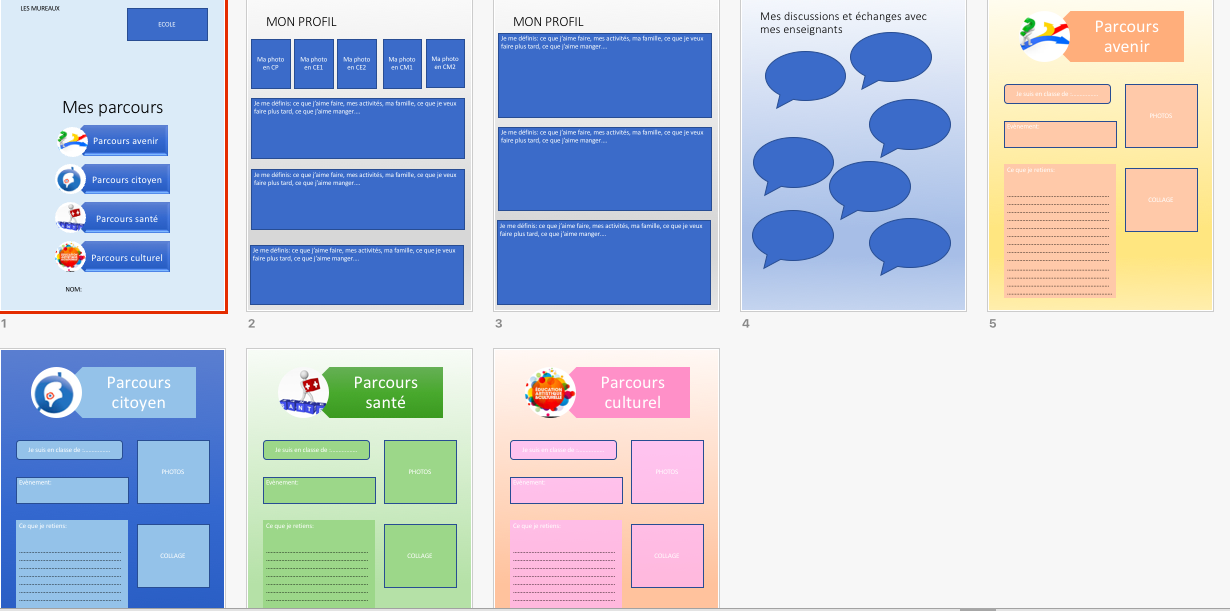 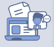 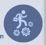 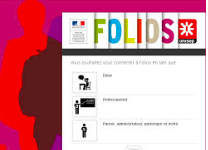 Les MUREAUX  2017-2018